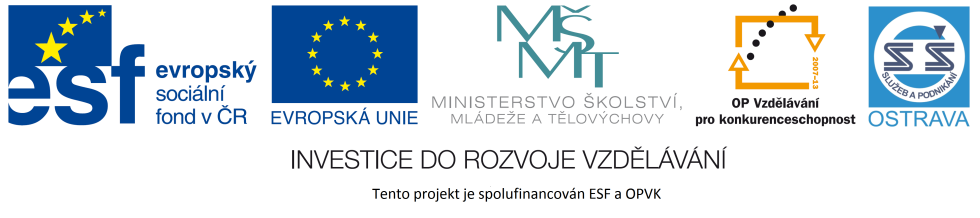 VY_32_INOVACE_PPM13760NÁP
Výukový materiál v rámci projektu OPVK 1.5 Peníze středním školámČíslo projektu:		CZ.1.07/1.5.00/34.0883 Název projektu:		Rozvoj vzdělanostiČíslo šablony:   		III/2Datum vytvoření:		21. 1. 2013Autor:			Ing. Ivana NáplavováUrčeno pro předmět:	První pomoc Tematická oblast:		Bezvědomí a neodkladná resuscitace, intoxikaceObor vzdělání:		Masér sportovní a rekondiční 69-41-L/002 1. ročníkNázev výukového materiálu: 	Výuková prezentace: Intoxikace alkoholem a drogamiPopis využití:		Stadia, příznaky - objektivní, subjektivní, první pomoc, 				úkoly pro žáky, video Čas:  			15 minut
Otrava alkoholem
Někdy je alkohol kombinován s léky nebo jinými návykovými látkami. 

Reakce na požitý alkohol je vždy individuální.
Hladinu alkoholu v těle zjišťujemepodle hladiny alkoholu v krvi:
   lehká otrava:	0,5-1 ‰
   střední otrava: 	1-2 ‰
   těžká otrava: 	2-3 ‰
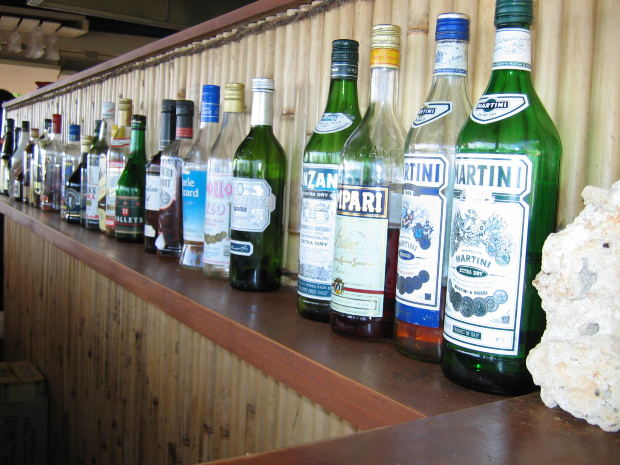 Klinické příznaky:
Stadium euforické 0,5 – 1‰
   euforie, vzestup sebevědomí, pokles zábran, mnohomluvnost
   prodloužení reakční doby
   narušení svalové koordinace
   riskantní řešení situací
http://www.morguefile.com/archive/display/49961
Stadium hypnotické 1 - 2‰
   stavy lítosti, ztráta sebekontroly
   porucha koordinace pohybů a rovnováhy
   snížené vnímání bolesti
   výrazné prodloužení reakční doby
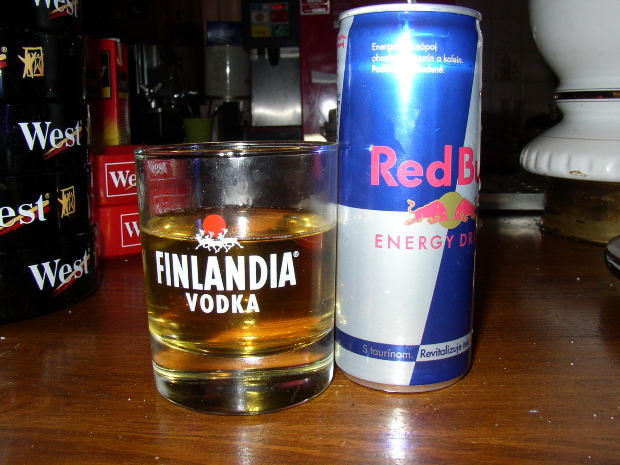 Stadium narkotické 2 - 3 ‰
zmatenost, zkalené vědomí
povrchní dýchání
zrychlení tepové frekvence, pokles krevního tlaku
studená, vlhká kůže
http://www.morguefile.com/archive/display/49601
Stadium asfyktické 3 - 4 ‰ (600 – 1 600 ml destilátu)
hluboké bezvědomí, cyanóza, křeče
smrt je způsobena většinou zástavou dechu s následnou zástavou srdeční činnosti
časté bývá vdechnutí zvratků s následnou poruchou ventilace a podchlazení postiženého
ú
Hledání na internetu		čas: 3 minuty
Zjistěte přibližné množství vypití alkoholu pro stadium euforické, hypnotické a narkotické.
První pomoc:
u postiženého při vědomí 
   snažíme se ihned vyvolat zvracení
   podáme větší dávku živočišného uhlí     (rozdrcené) a vodu na zapití 
u postiženého v bezvědomí 
   udržení průchodnosti dýchacích cest
   prevence zatečení zvratků
   protišoková opatření 
   ZZS
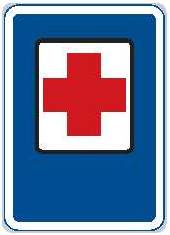 http://commons.wikimedia.org/wiki/File:CZ-IJ03_Prvn%C3%AD_pomoc.jpg
Video: Otrava alkoholem  1 minuta
http://ppp.zshk.cz/vyuka/otrava-alkoholem.aspx
Samostatná práce		Čas: 2 minuty
ú
Které 4 úkony vykonala dívka ve videu v rámci PP při intoxikaci alkoholem?
Řešení:
kontrola základních životních funkcí
stabilizovaná poloha
přivolání ZZS
zabalení do termo-folie
!
Zásada pro studenty
Kamarád, který je velmi opilý, se neopouští, odvedeme jej domů! V akutním případě voláme ZZS na čísle 155.
!
V případě, že jej zanecháme bez pomoci, hrozí velké riziko aspirace zvratků! Následně smrt udušením!
Otravy drogami
Intoxikace opioidy
Heroin, Morfin
Příznaky:subjektivní: 
   nevolnost
   euforie
   pocit klidu
objektivní: 
   zvracení 
   útlum dýchání
   porucha koordinace 
   porucha vědomí
Intoxikace kanabinoidy
Marihuana, Hašiš
Příznaky:subjektivní: 
   euforie
   halucinace
   nevolnost
objektivní: 
   zvracení
   nízký krevní tlak
   kolapsové stavy
   zrychlený pulz
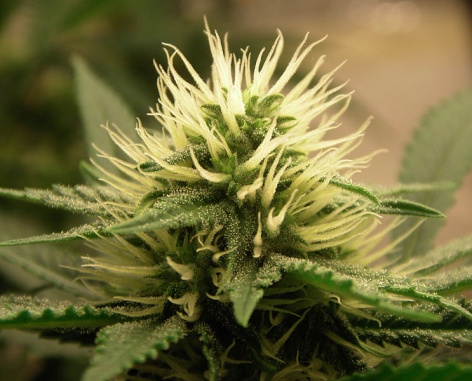 http://commons.wikimedia.org/wiki/File:Gyppy_Wippy.jpg
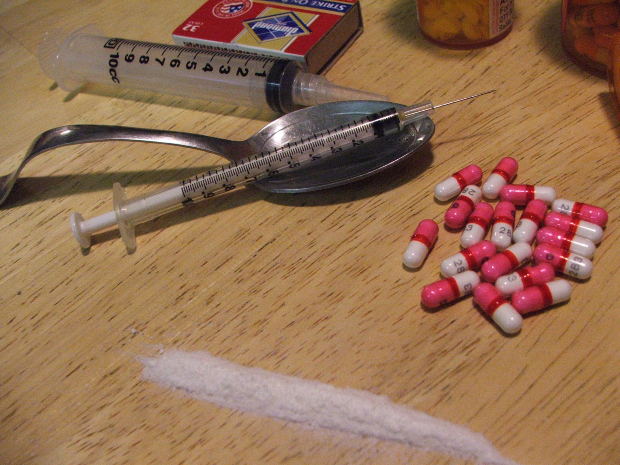 http://www.morguefile.com/archive/display/85666
Intoxikace hypnotiky, sedativy
Hypnogen, Stilnox, Lexaurin, Oxazepam
Příznaky:subjektivní: 
   celkový útlum CNS
   ospalost
objektivní: 
   apatie
   dlouhotrvající spánek
   útlum dechového centra
   porucha vědomí
   nízký krevní tlak
Intoxikace halucinogeny
LSD, lysohlávky, durman
Příznaky:subjektivní: 
   halucinace
   palpitace
   znovuprožívání halucinací
   úzkost
objektivní: 
   zrychlený pulz
   nadměrné pocení
   poruchy koordinace
   poruchy vědomí
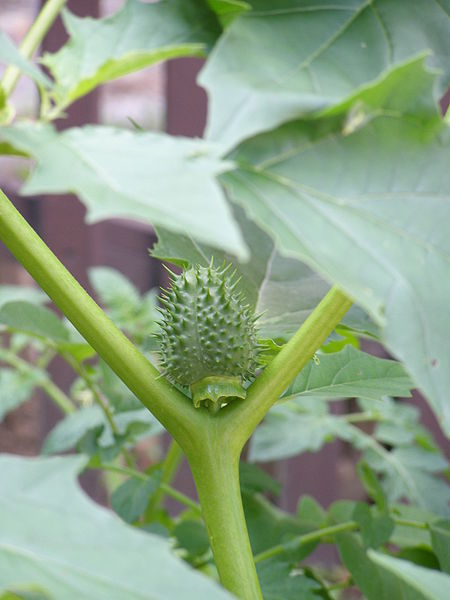 http://commons.wikimedia.org/wiki/File:Datura_stramonium_plod.jpg
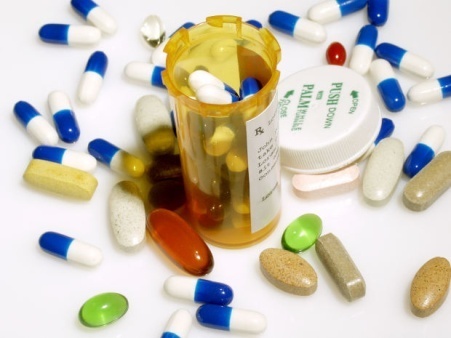 http://www.morguefile.com/archive/display/3549
Intoxikace organickými rozpouštědly 
toluen, trichloretylen
Příznaky:subjektivní: 
   euforie
   ztráta zábran
   halucinace
   bolest hlavy
objektivní: 
   zvracení
   apatie
   neschopnost reálného     úsudku
   útlum CNS
   porucha vědomí
   nízký krevní tlak
Intoxikace kokainem
Kokain
Příznaky:subjektivní: 
   euforie
   ztráta zábran
   zvýšené sebevědomí
   ztráta potřeby spánku     a odpočinku
   halucinace
objektivní: 
   zvracení
   útlum CNS
   zrychlený pulz
   zvýšený krevní tlak
   pocení
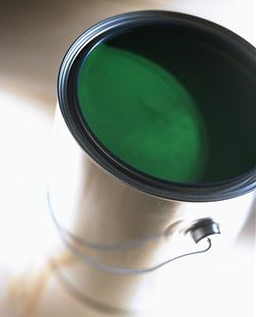 office.microsoft.com/cs-cz/images/results.aspx?qu=plechovky barvy#ai:MP900399558|
ú
Intoxikace psychostimulancii
Pervitin
Příznaky:subjektivní: 
   euforie
   snížený pocit      hladu a žízně
   zvýšená sebedůvěra
   úzkost
objektivní: 
   neklid
   agresivita
   zvýšený krevní tlak
   zrychlený pulz
   křeče
čas: 2 minuty
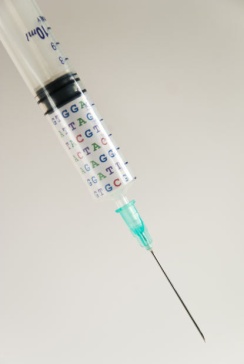 Co znamená pravidlo 5T?
http://www.morguefile.com/archive/display/732484
Řešení:
Protišoková opatření:
ticho
teplo
tekutiny
tišení bolesti
transport
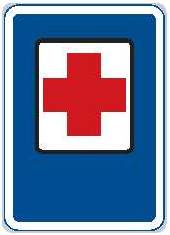 První pomoc:

zkontrolovat životní funkce
snažit se zjistit, o jaký druh požité látky jde
v jakém množství byla látka požita
volat 155
a) pokud je postižený v bezvědomí a má     zachovány životní funkce
uložit jej do Rautekovy zotavovací polohy
       b) jestliže postižený nemá zachovány           životní funkce 
	zprůchodnit dýchací cesty 
	zahájit neodkladnou resuscitaci
	sledovat životní funkce
provádět protišoková opatření
http://commons.wikimedia.org/wiki/File:CZ-IJ03_Prvn%C3%AD_pomoc.jpg
Zdroje:
Beránková, M. - Fleková, A. – Holzhauserová, B.: První pomoc. Praha, Informatorium 2007.
Zemanová, J.: První pomoc pro učitele ZŠ a SŠ. Ostrava 2006.